How many seeds does a piece of fruit have?
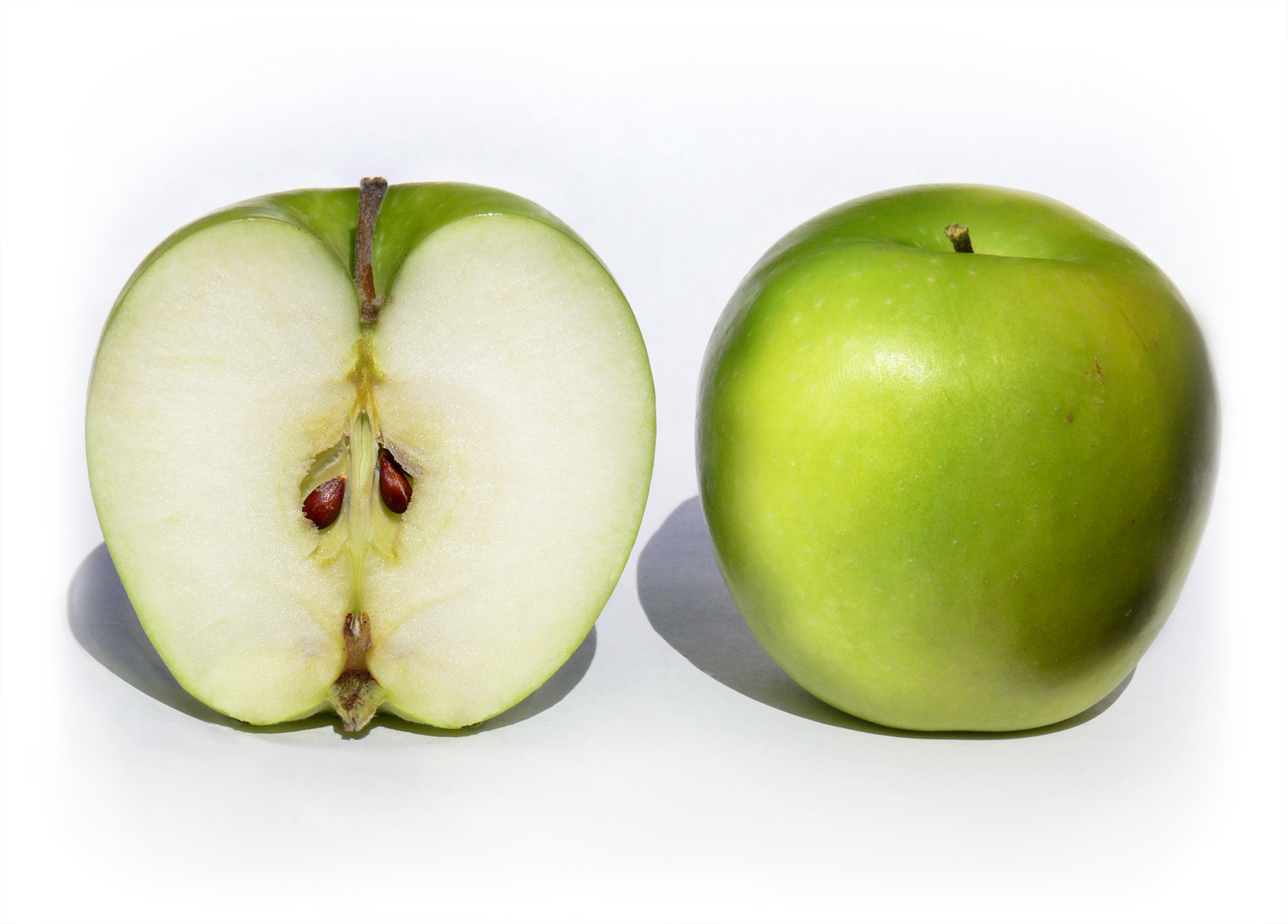 This Photo by Unknown Author is licensed under CC BY-SA
Introduction to seeds
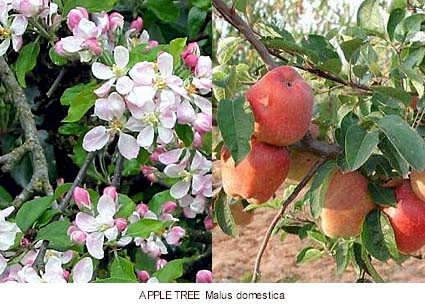 What do flowers become?Where do seeds come from?
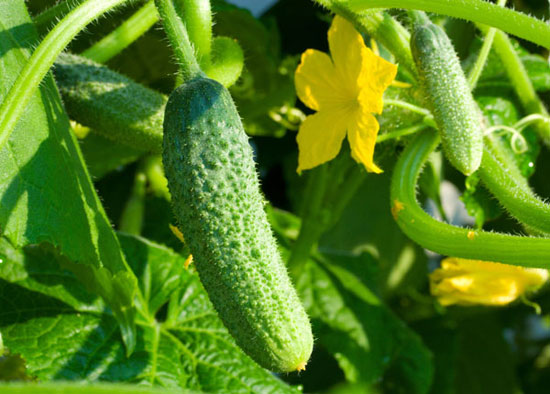 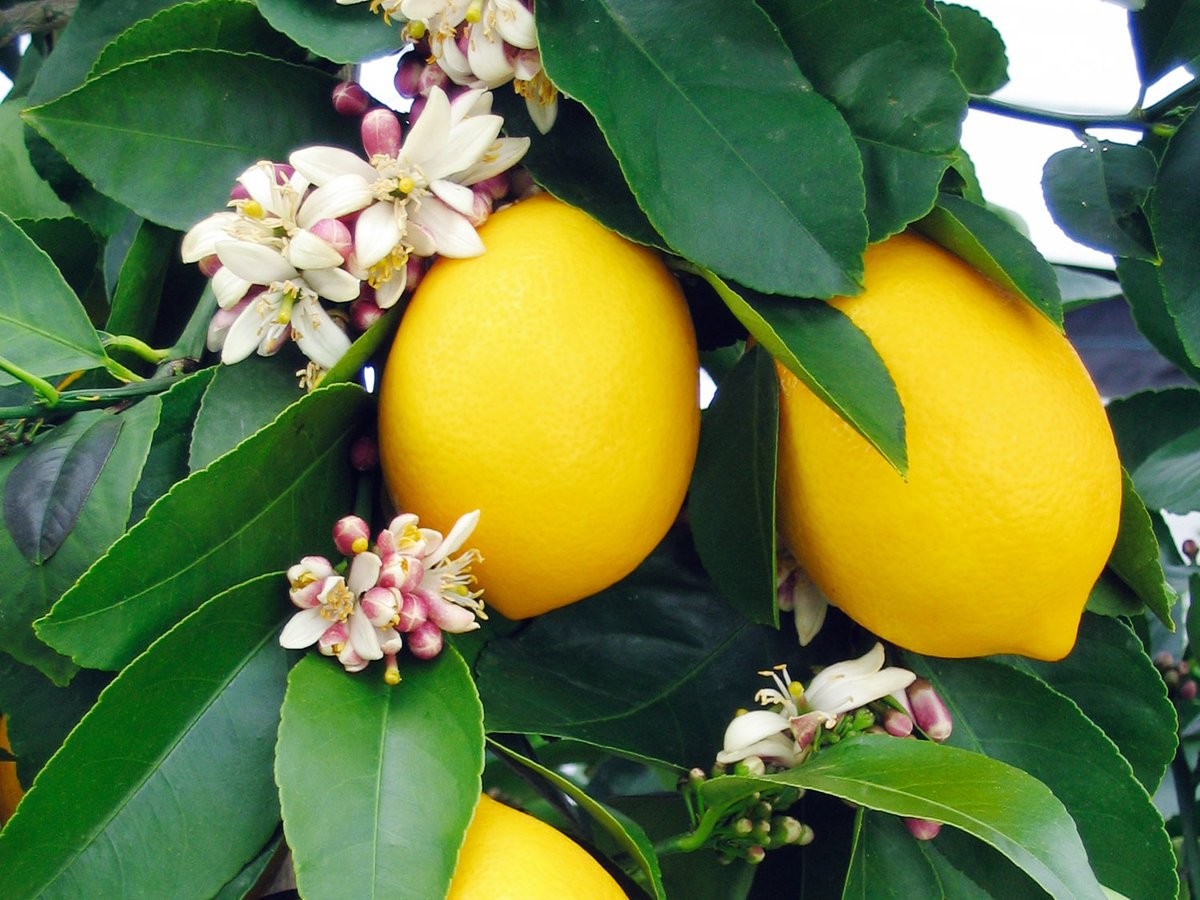 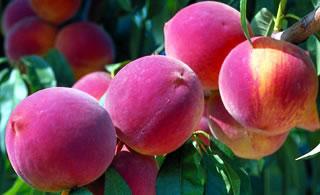 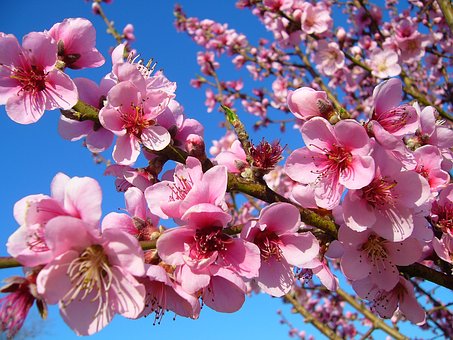 Seeds grow into plants. 

Plants grow flowers. 

Flowers produce fruit. 

Fruits contain seeds.
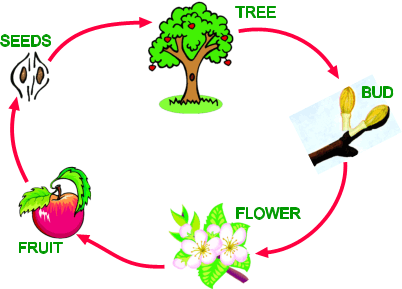 Vocabulary
Flower – the part of a plant that has petals and produces seeds

Flowering Plant – a type of plant that produces flowers, fruits, and seeds

Fruit – the part of a flowering plant in which seeds grow

Seed – the part of a plant that can grow into a new plant
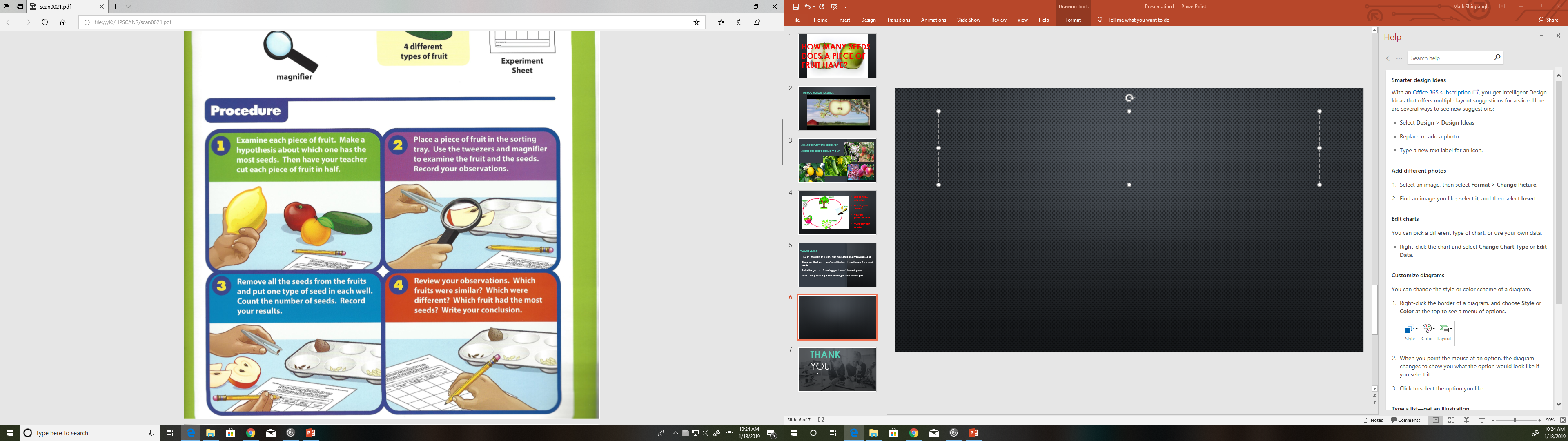 Experiment Time
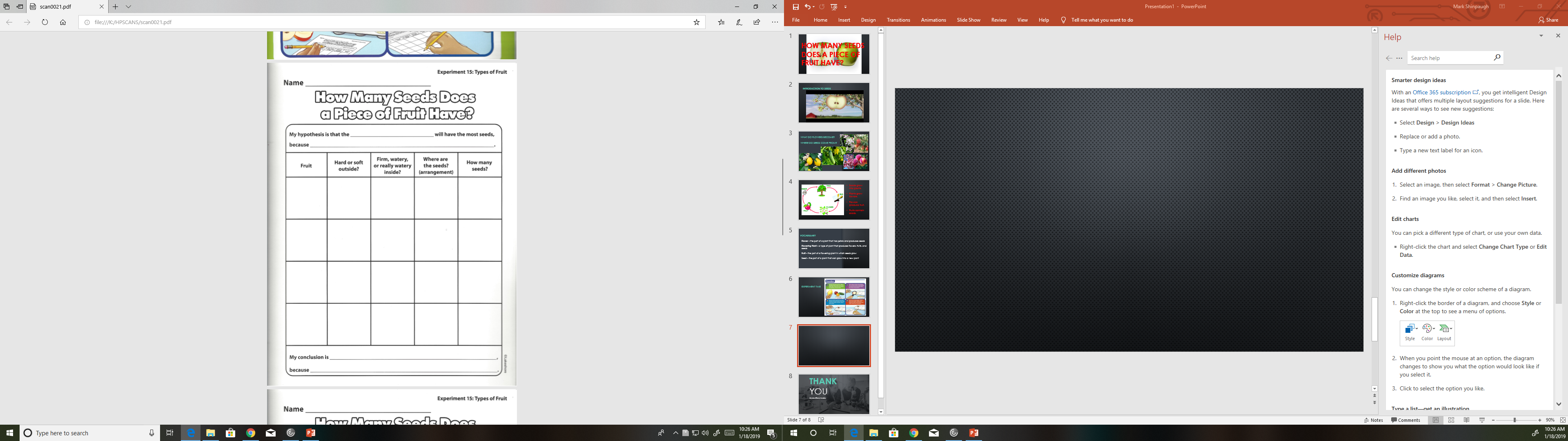 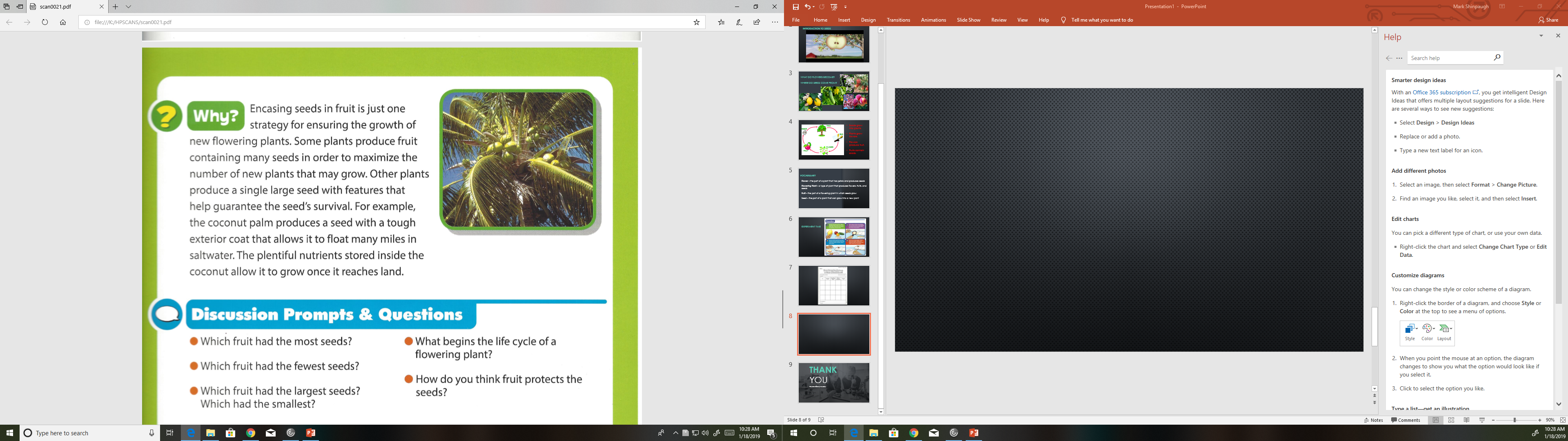 conclusion